hyperion
HPC@WSL
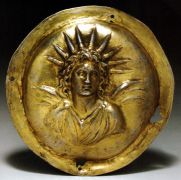 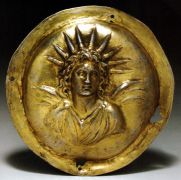 [Speaker Notes: Named after one of the sons of Uranus and Gaia from the greek mythology. Hyperion himself: father of Helios (Sun), Selene (Moon) and Eos (Dawn); together with his sister Theia]
Why using hyperion
HPC: high performance computing
large computations
gain in computing time by parallelization
computational task that is broken down in…
several, often many
very similar
independently processed
	…subtasks
[Speaker Notes: - keep in mind that subtasks with loads of I/O might not me best
- keep in mind that it is often better to have fewer subtasks with loads of work than loads of subtasks with almost no work to be done (loose efficiency because of communication)]
General Information
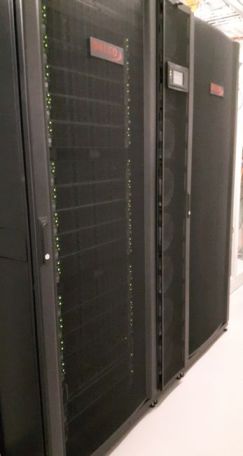 Dalco Cluster
Linux Operating System (CentOS 7)
Plant Protection Lab
[Speaker Notes: Dalco Switzerland sits in Volketswil; provide HPC-environments for industries (Novartis, UBS, Sauber F1, …) and universities (ETH, Zurich, Basel, …)]
General Information
Master Node (1)
Compute Nodes (56)
Storage Server (2)
Omni-Path 100 GBit/s
Ethernet 2 x 10 GBit/s
Tech Specs
Master Node (1):
12 Cores
3.4 (3.7) GHz
64 GB Ram
1 TB local storage
Tech Specs
Compute Nodes (56):
20 Cores
2.2 (3.1) GHz
64 GB Ram
240 GB local storage
1120 cores
[Speaker Notes: - 64 / 20 gives 3.2GB Ram per core
- total memory of 1280GB Ram]
Tech Specs
Storage Server (2):
16 Cores
2.2 GHz
32 GB Ram
24 SSD Disks (1.6 TB)
34 TB available
hard quota 400 GB
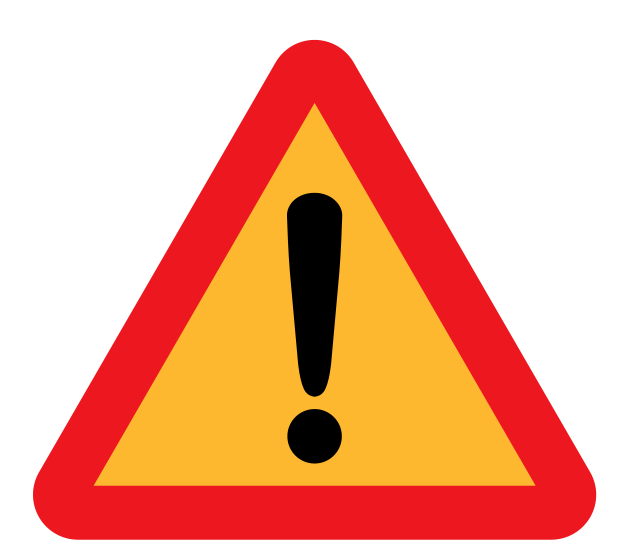 No Backup!
[Speaker Notes: Lustre Filesystem (distributed system)
Throughput: up to 9GB/s (expected ca. 5GB/s when multiple useres)
Hard quota can be raised termporarily (contact IT)]
General Workflow
connect to theMaster Node
copy your data toStorage Server
tell hyperion what to do on Computing Nodes
copy your data fromStorage Server
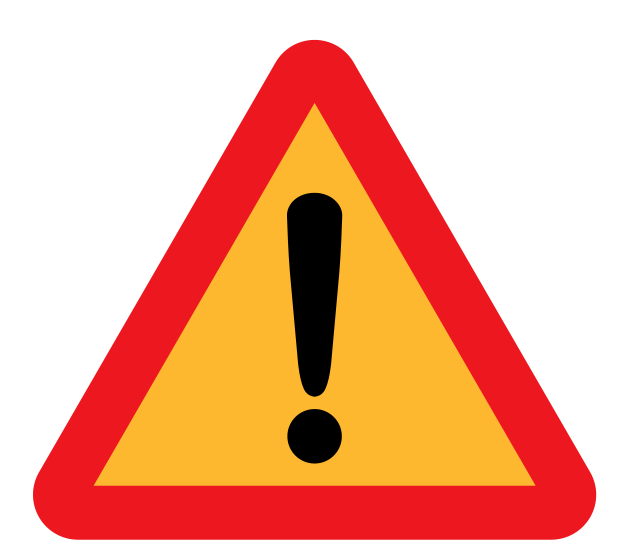 No Backup!
How To
most information found on
http://hyperion.wsl.ch
contact us in case of questions
happy to help…
	…up to a certain limit.
[Speaker Notes: Limit: both knowledge wise and time wise]
How To: CONNECT
get an account from IT
see details on http://hyperion.wsl.ch
via ssh
Windows:
download, install, and use Putty:http://hyperion.wsl.ch/download
maybe better: linux subsystem
UNIX-alikes (Linux, MacOS, …)
built-in ssh
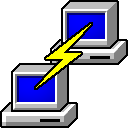 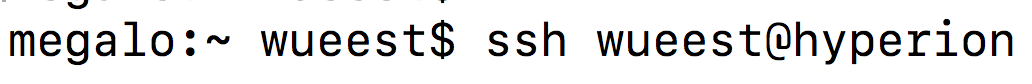 [Speaker Notes: Usual WSL-username and password
ssh wueest@hyperion
Contact me in case you want connection without password!]
How To: RUN A JOB
SLURM:
Simple Linux Utility for Resource Management
job submission system => suit of commands
“[…] is very easy to learn and use.”
use sbatch command

call a batch script: testjob.slurm
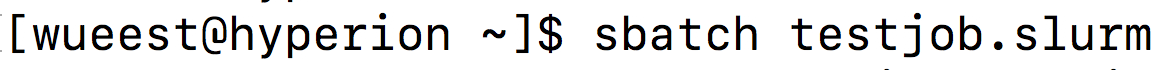 [Speaker Notes: Cite IT from hyperion.wsl.ch/cluster]
How To: BASIC BATCH SCRIPT
Basic structure
#!/bin/bash
sbatch arguments
organize data
run job
organize data
[Speaker Notes: Alternative to bash => csh]
How To: BASIC BATCH SCRIPT
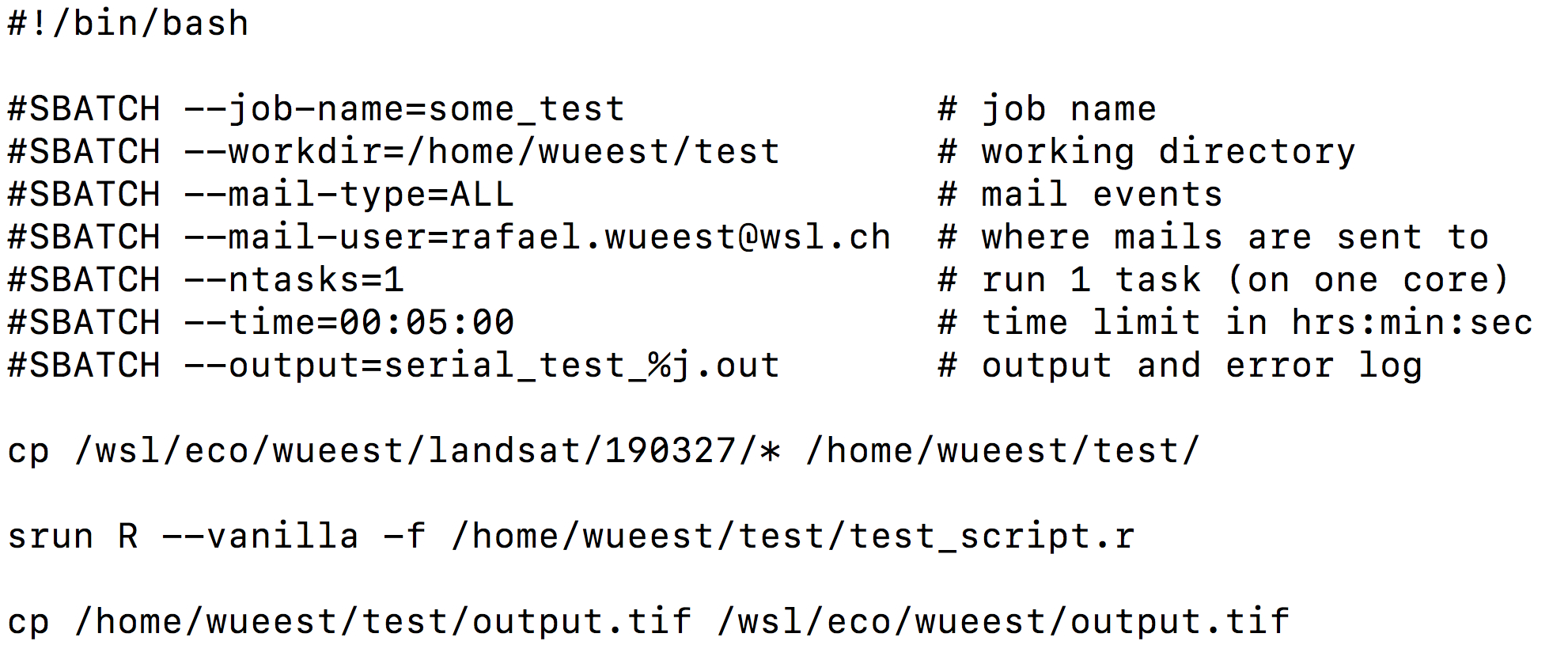 [Speaker Notes: - shell definition
- sbatch arguments => mail; ntasks; time
- copying => mention mounts: eco and lud11 and lud12
- srun to run serial job (ntasks=1)]
How To: SET UP A BATCH SCRIPT
varieties of jobs
serial job(s)
array of jobs
parallel jobs
advanced configuration
several jobs
each of which with several CPUs
How To: SET UP A BATCH SCRIPT
varieties of jobs
serial job(s)
array of jobs
parallel jobs
advanced configuration
several jobs
each of which with several CPUs
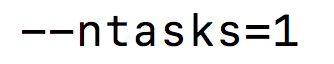 examples
How To: SET UP A BATCH SCRIPT
all examples
produce a series of 16 files
each file named with an index i1..16
can be of any format (*.txt, *.rdata, *.tif, *.ncdf, *.*)
How To: SET UP A BATCH SCRIPT
varieties of jobs
serial job(s)
array of jobs
parallel jobs
advanced configuration
several jobs
each of which with several CPUs
A simple R script (your «task»)(that creates one indexed *.txt file)
# array_test.r
# Collect command arguments
args          <- commandArgs(trailingOnly=TRUE)
args_contents <- strsplit(args, " ")

# set an output directory
OUTPUT	    <- ‘/wsl/lud11/username/’

# Get first argument
Index         <- args_contents[[1]]

# write out a file containing the index value from the batch script.
write.table(Index, filename = paste(OUTPUT, Index, ’.txt’, sep = ‘’))
How To: ARRAY BATCH SCRIPT
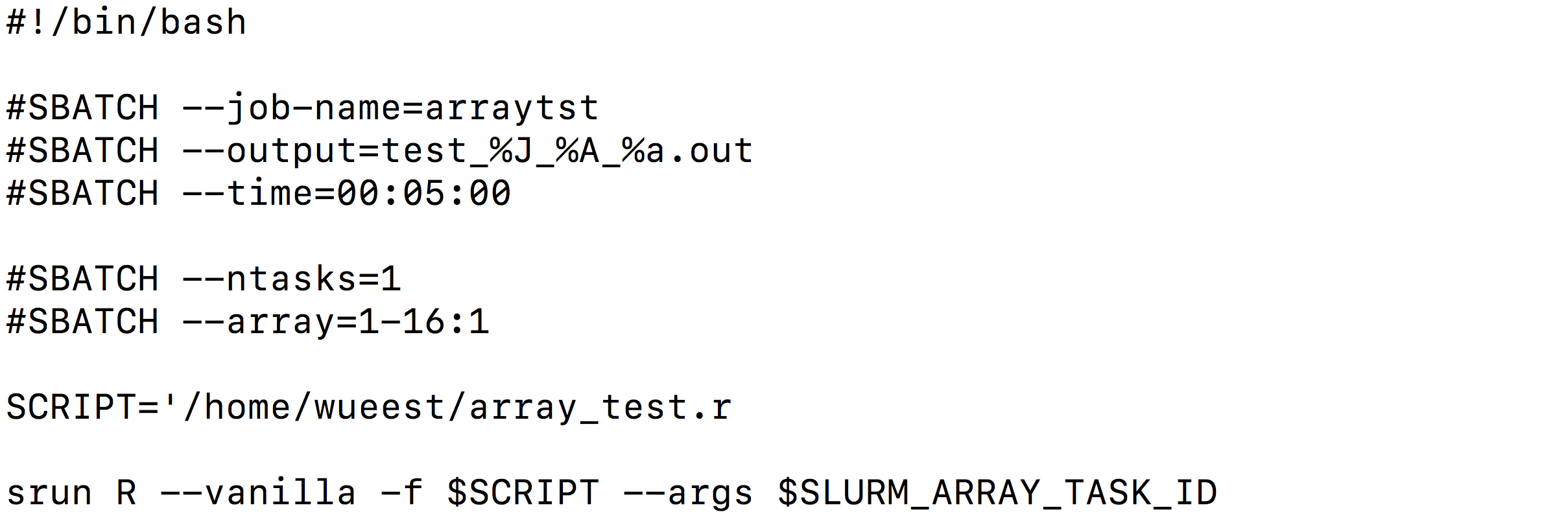 Starts 16 R instances,
each of which gets
one CPUs assigned
and a unique SLURM_ARRAY_TASK_ID
[Speaker Notes: This calls 16 instances of R, each of which with a unique SLURM_ARRAY_TASK_ID assigned (which can be supplied as argument)]
R script
1 CPU
1 CPU
1 CPU
1 CPU
1 CPU
1 CPU
1 CPU
1 CPU
1 CPU
1 CPU
1 CPU
1 CPU
1 CPU
1 CPU
1 CPU
1 CPU
Node 1
Result:	16 files: 1.txt, 2.txt, …, 16.txt
How To: SET UP A BATCH SCRIPT
varieties of jobs
serial job(s)
array of jobs
parallel jobs
advanced configuration
several jobs
each of which with several CPUs
A simple R script that uses foreach(and creates 16 *.txt files)
# test_mpi.r
# load packages
require(Rmpi)require(foreach)
require(doMPI)
      
# setup parallel backend to use all available
cl <- startMPIcluster()
registerDoMPI(cl)

#foreach loop
foreach(n = 1:16) %dopar% 
    {
     write.table(n, filename = paste0(‘/home/wueest/mpitest/’, n, ’.txt’))

    }

# close parallel backend
closeCluster(cl)
mpi.quit()
startMPIcluster() detects all available CPUs
foreach(…) in combination with %dopar% executes a for loop in parallel
needed to properly clean MPI cluster connection
How To: PARALLEL BATCH SCRIPT
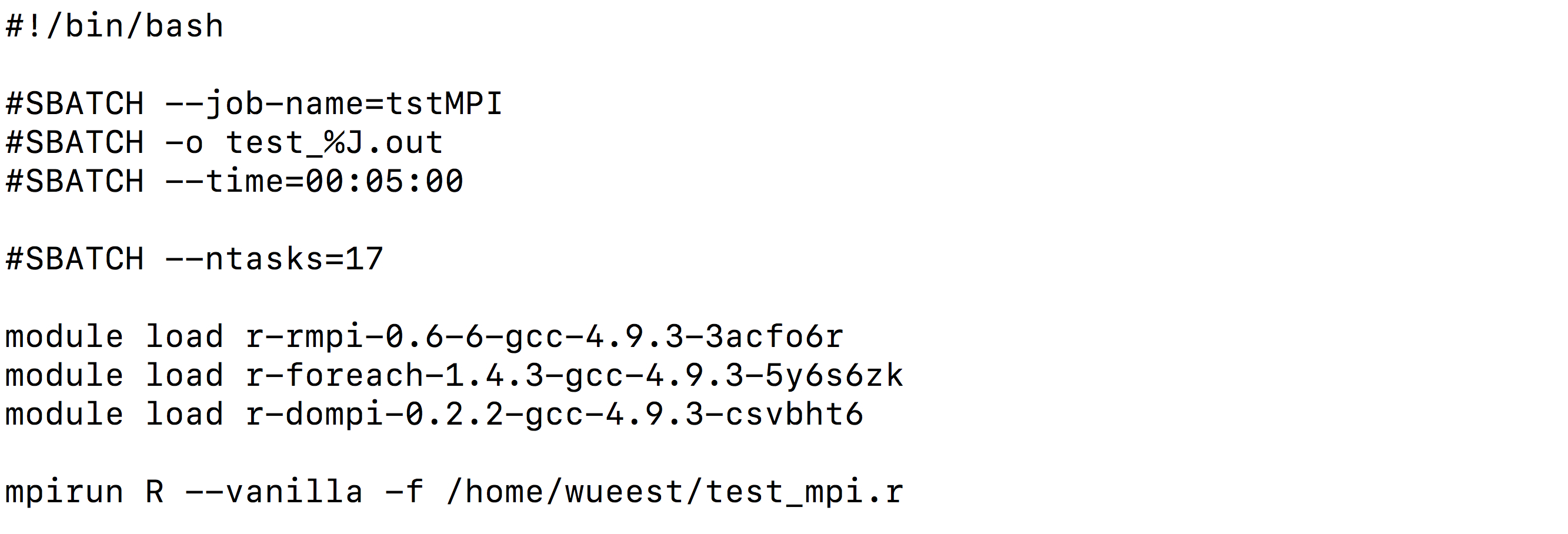 Starts one R instance,
which gets 16 CPUs assigned
(mpirun needs 1 CPU)
[Speaker Notes: R needs to be called with mpirun so that it gets to use all available CPUs
can be used in conjuction with, e.g., the foreach functionalities]
R script
mpirun
Node 1
3
16 CPU
1
Result:	16 files: 1.txt, 2.txt, …, 16.txt
How To: SET UP A BATCH SCRIPT
varieties of jobs
serial job(s)
array of jobs (serial or parallel)
parallel jobs
advanced configuration
several jobs
each of which with several CPUs
A simple parallel mulitcore R script(that creates one geotiff raster)
# testscript.R
# Collect command arguments
args          <- commandArgs(trailingOnly = TRUE)
args_contents <- strsplit(args, " ")
Index         <- contents[[1]]

# load libraries
library(raster)
library(parallel)

# setup cluster that can be used by raster
beginCluster(10)

# read in a raster from ncdf file
st <- stack(“/wsl/lud/username/netcdffile.nc”, bands = Index:(Index + 1))

# get the mean of both rasters! IMPORTANT: THIS FUNCTION SHOULD BE ABLE TO RUN IN PARRALLEL. OTHERWISE YOU WONT USE THE 10 assigned to each R instance.
rx <- clusterR(st, calc, args = list(fun = mean))

# export raster to the random temporary directory
writeRaster(rx, filename = paste0(‘/wsl/lud11/username/’, Index,’.tif’), format = ‘GEOTiff’)

# stop the cluster (only stops the 20 R instances you created, not hyperion)
endCluster()
Reads rasters based
on the array-index
How To: ADVANCED CONFIG
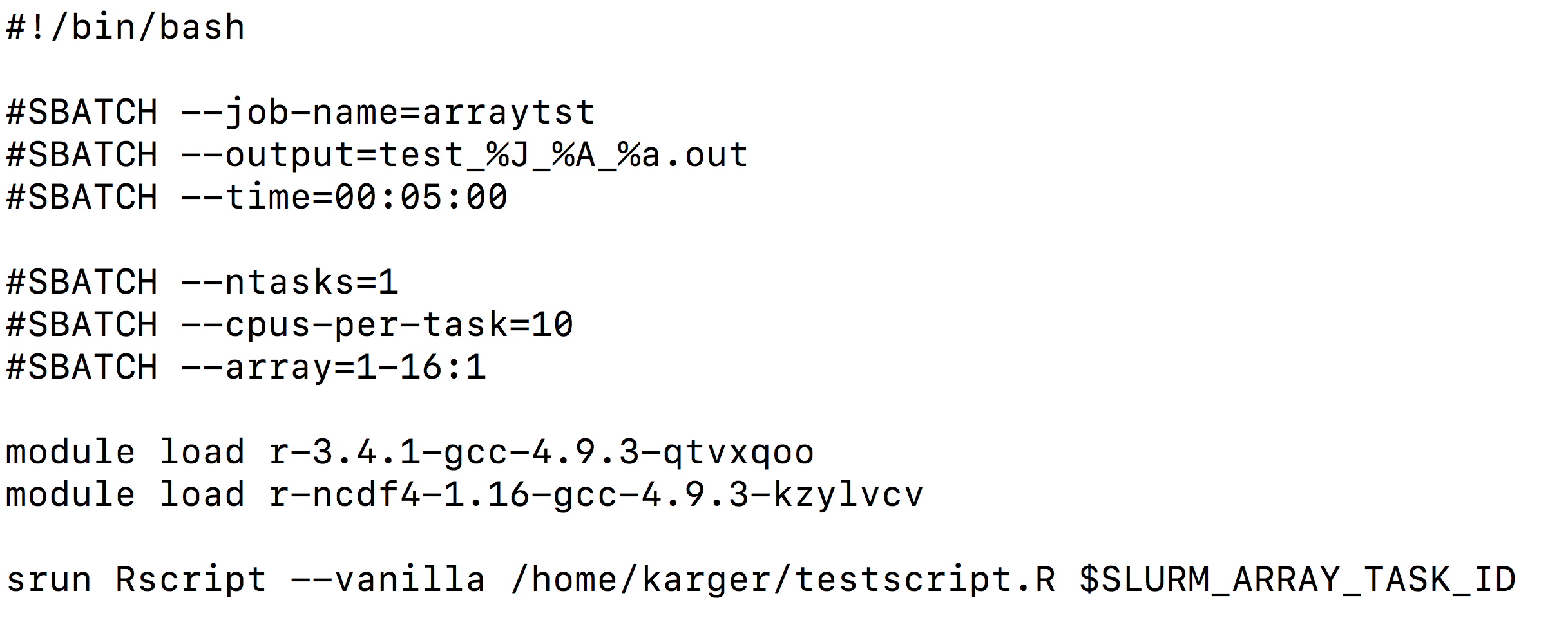 Starts 16 R instances,
each of which gets
10 CPUs assigned
[Speaker Notes: Bsp from : /mnt/lud11/karger/hyperion/run_testscript.slurm]
R script
Node 1
Node 2
Node 3
Node 4
10 CPU
10 CPU
10 CPU
10 CPU
10 CPU
10 CPU
10 CPU
10 CPU
Node 5
Node 6
Node 7
Node 8
10 CPU
10 CPU
10 CPU
10 CPU
10 CPU
10 CPU
10 CPU
10 CPU
Result:	16 geotiff raster: 1.tif, 2.tif, …, 16.tif
How To
most information found on
http://hyperion.wsl.ch
contact us in case of questions
happy to help…
	…up to a certain limit.
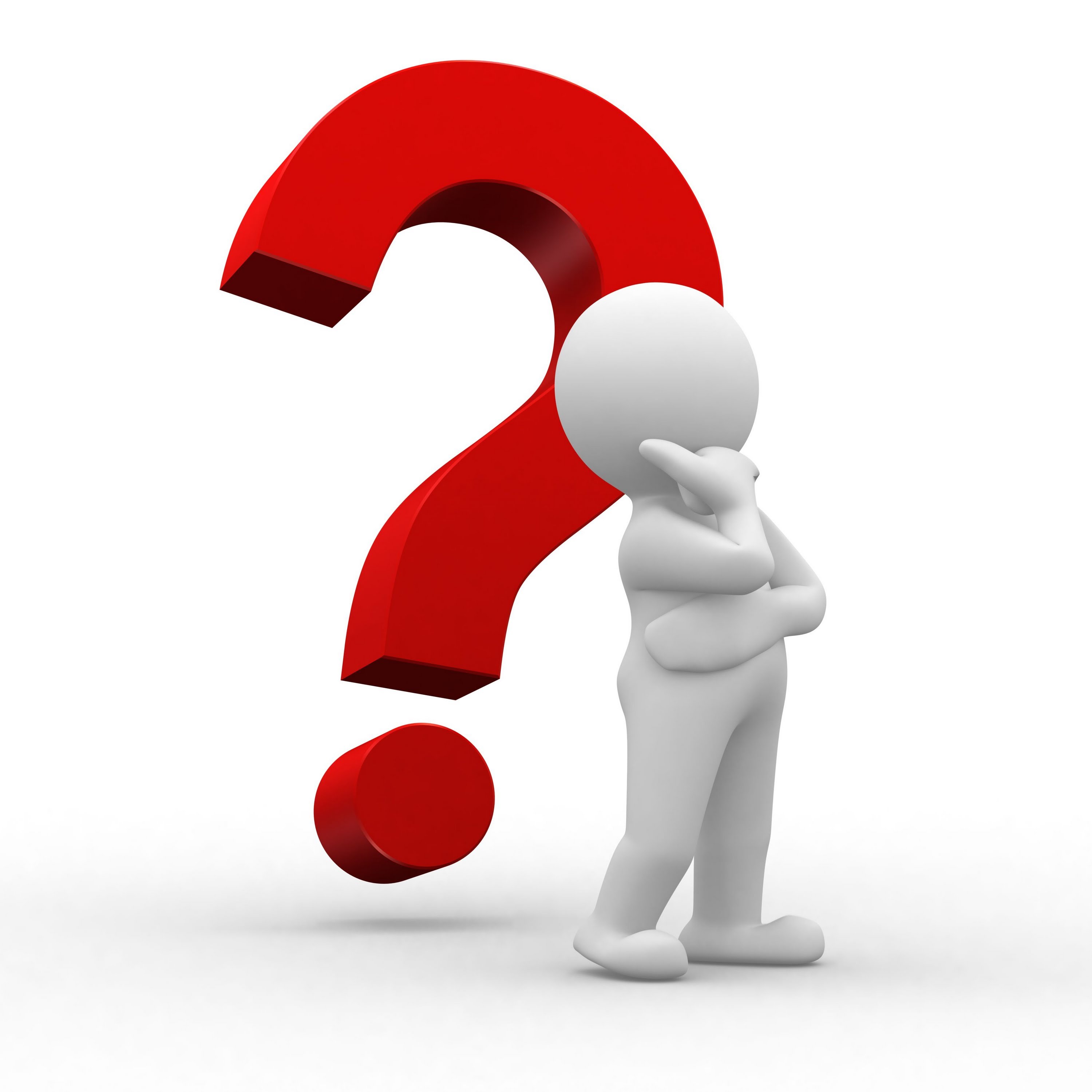 [Speaker Notes: Limit: both knowledge wise and time wise]
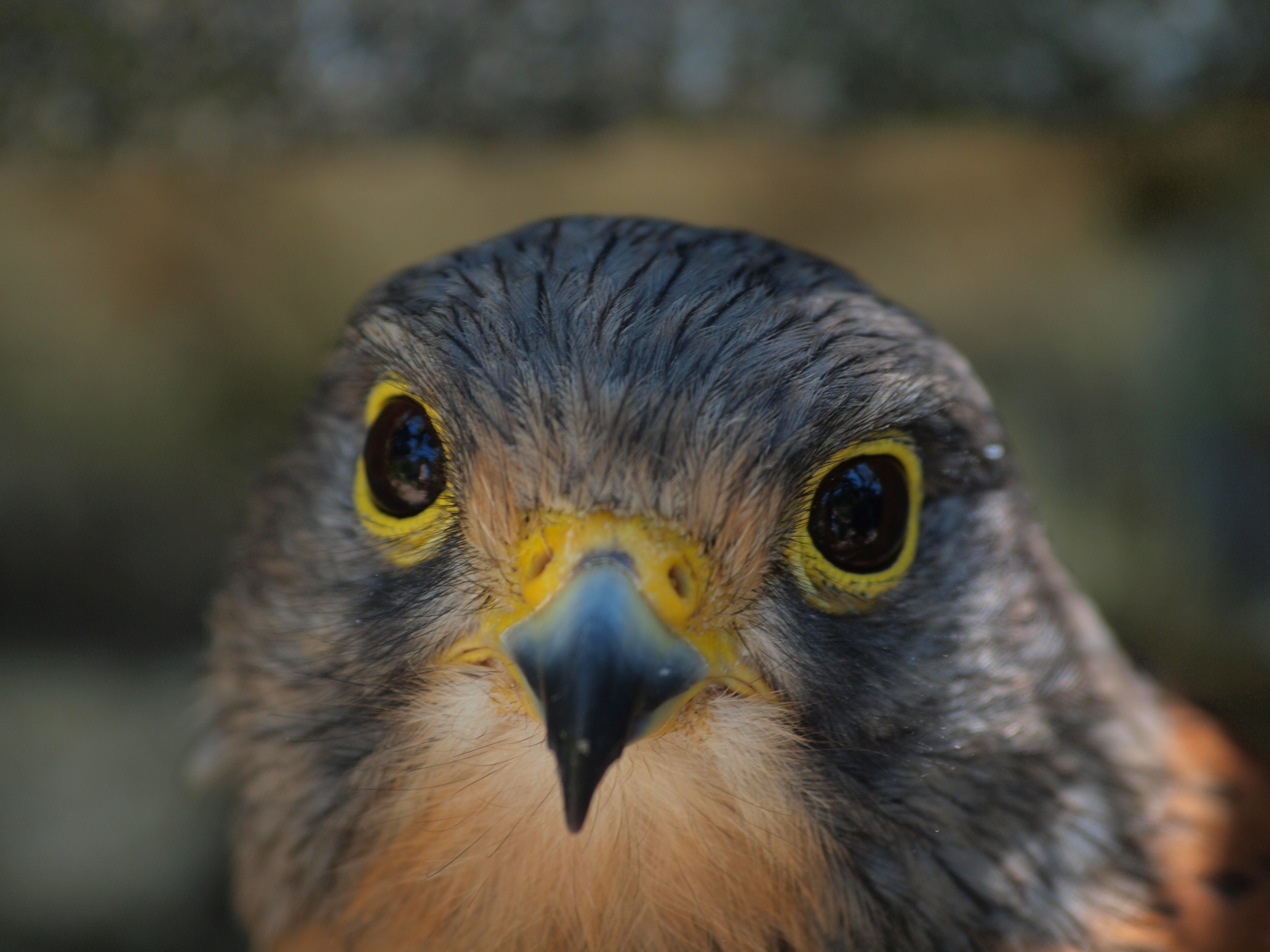 Dirk N. Karger
dirk.karger@wsl.ch

Rafael Wüest Karpati
rafael.wueest@wsl.ch
Thank you!
How To: INTERACTIVE SESSION
using srun
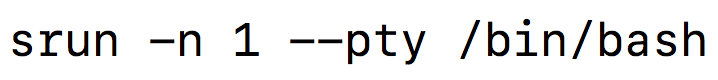 How To: ARRAY BATCH SCRIPT
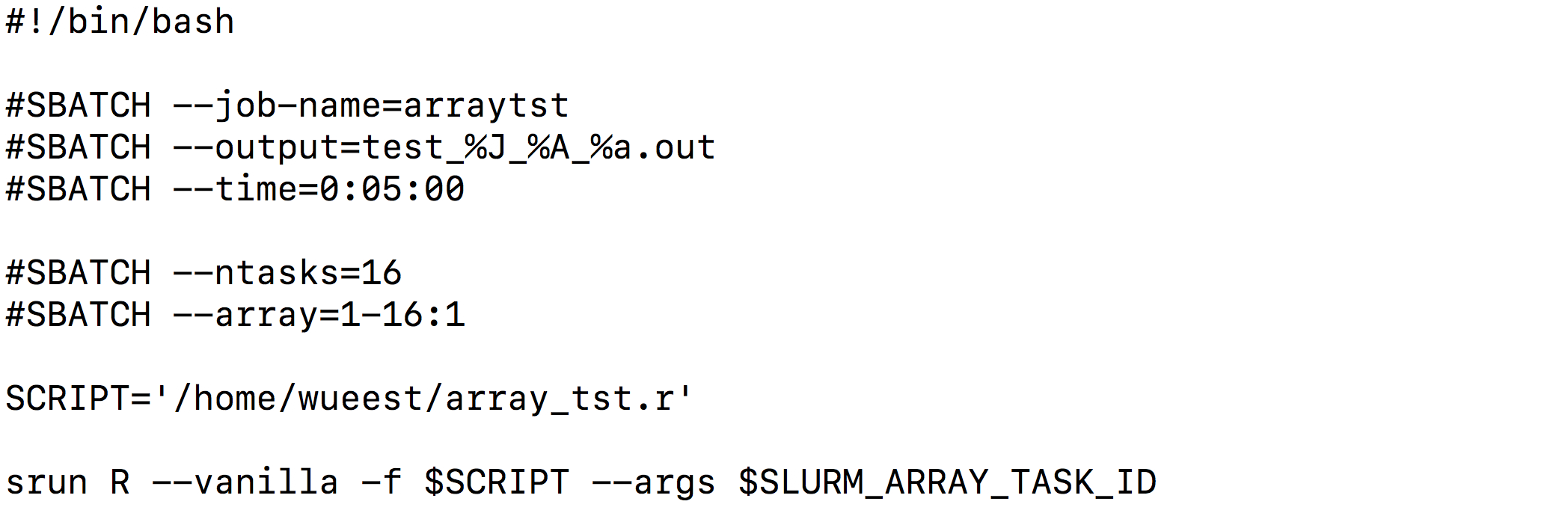 Starts 16 R instances,
each of which gets
one CPUs assigned
and a unique SLURM_ARRAY_TASK_ID
[Speaker Notes: This calls 16 instances of R, each of which with a unique SLURM_ARRAY_TASK_ID assigned (which can be supplied as argument)]
R script
Node 1
ntask=16
ntask=16
ntask=16
ntask=16
ntask=16
ntask=16
ntask=16
ntask=16
1 CPU
1 CPU
ntask=16
ntask=16
1 CPU
ntask=16
ntask=16
1 CPU
Result:	256 files: 1_1.txt, 1_2.txt, …, 16_16.txt